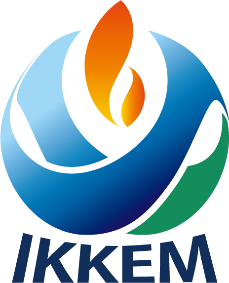 嘉庚创新实验室
TAN KAH KEE INNOVATION LABORATORY
嘉庚创新实验室报告
REPORT OF TAN KAH KEE INNOVATION LABORATORY
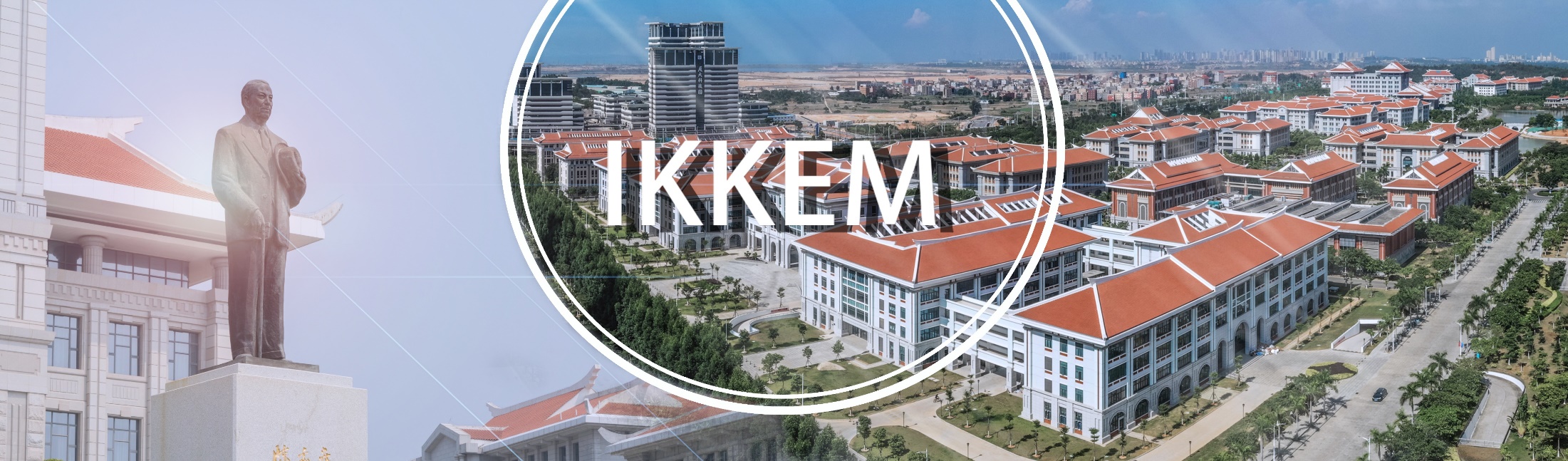 嘉庚创新实验室
TAN KAH KEE INNOVATION LABORATORY
0 1
0 2
0 3
0 4
0 5
0 6
实验室介绍
人才团队
组织构架
科技成果
产业化应用
发展规划
TALENTS
ORGANIZATION
TECHNOLOGY
INDUSTRIALIZATION
PLANNING
INTRODUCTION
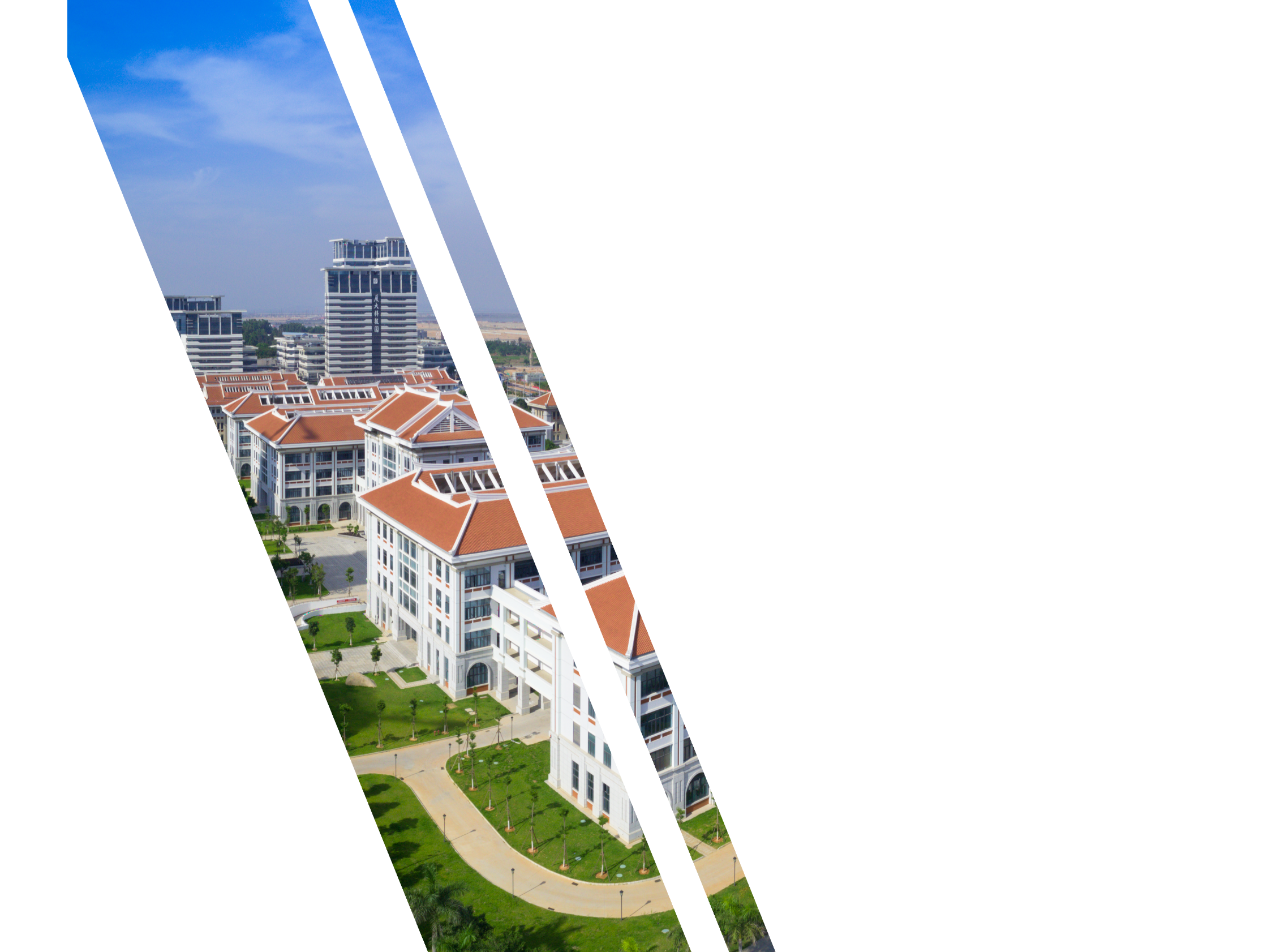 嘉庚创新实验室
TAN KAH KEE INNOVATION LABORATORY
0 1
科技成果
TECHNOLOGY
实验室总体介绍（标题）
嘉庚创新实验室
TAN KAH KEE INNOVATION LABORATORY
谢谢观看
THANK YOU
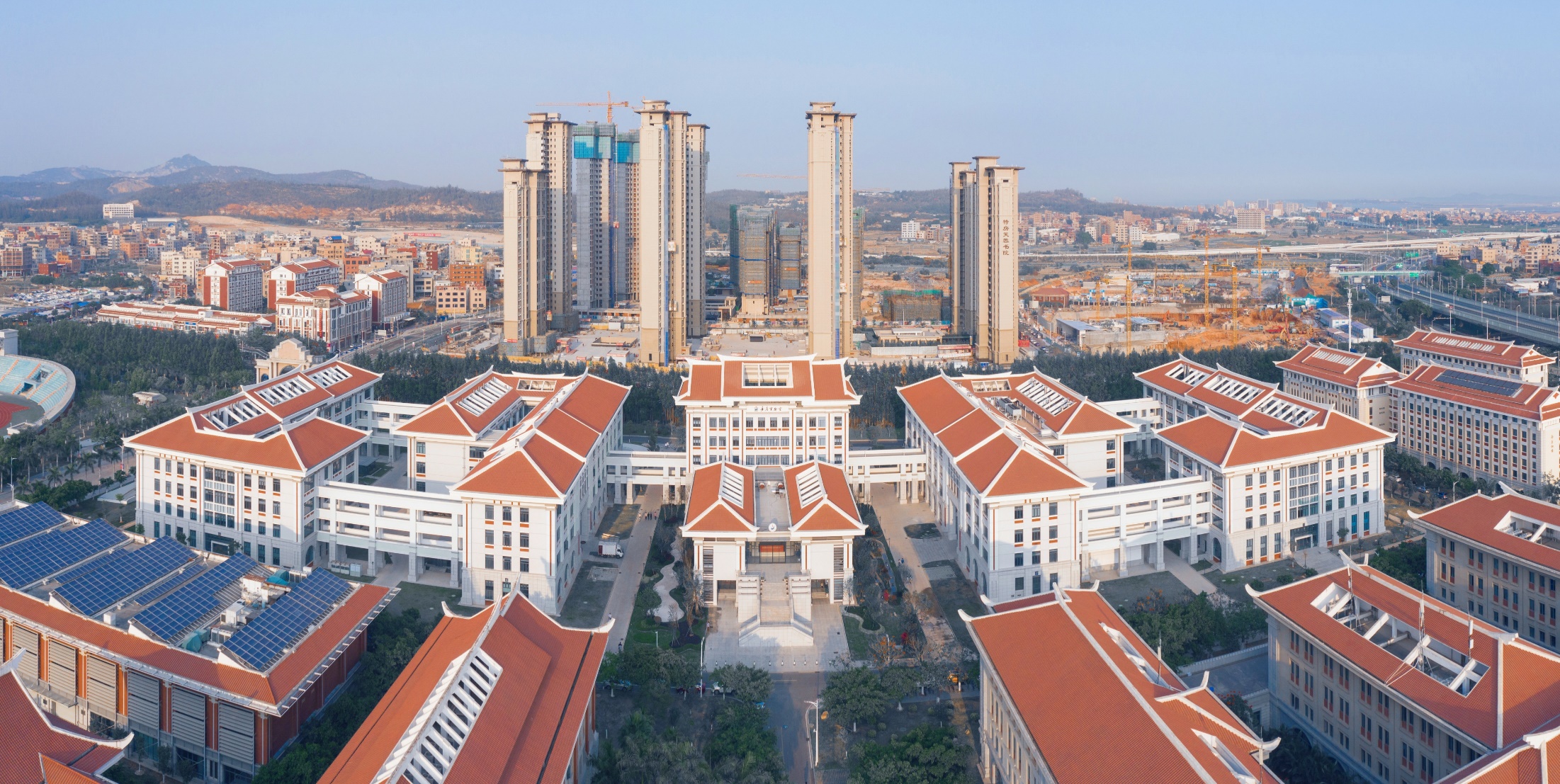